Variable Frequency AC Source
Students: 
Kevin Lemke
Matthew Pasternak

Advisor: 
Steven D. Gutschlag
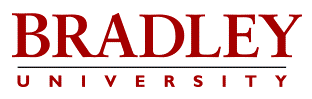 1
Outline
Summary
Patents and Standards
Functional Description and Complete System Block Diagram
Functional Requirements List and Performance Specifications
Lab Work 
Equipment & Parts List
Schedule
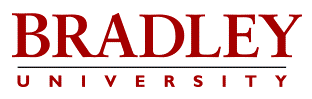 2
Project Summary
Variable Frequency AC Source (VFACS)
Capable of delivering 208 Vrms and 5 A (35.5V rms for initial  testing)
Frequency range from 0 to 60 Hz
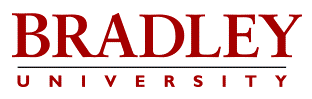 3
Patents & Standards
UL-61800-5-1		Safety Requirements for AC Drives
NEC, NFPA 70E	National Electric Code
IEEE-519-1992		Harmonic Control
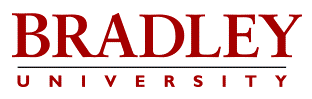 4
High Level System Block Diagram
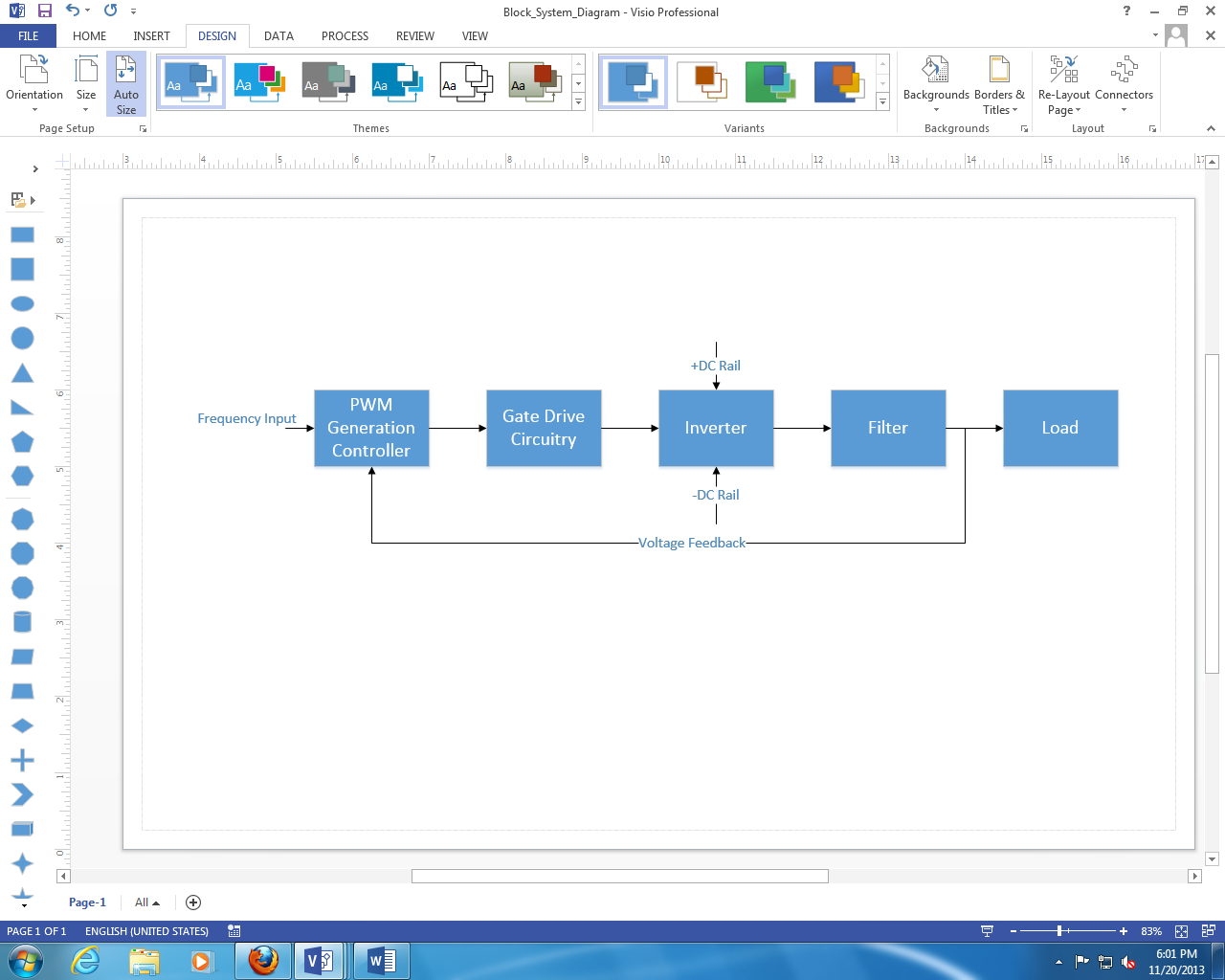 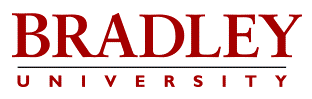 5
PWM Generation Controller
Produces PWM signals for the Gate Drive Circuitry
Use a LabVIEW based cDAQ controller from National Instruments
Able to control both single phase and three phase systems
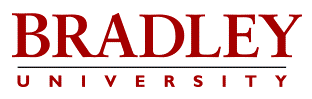 6
PWM Generation Controller
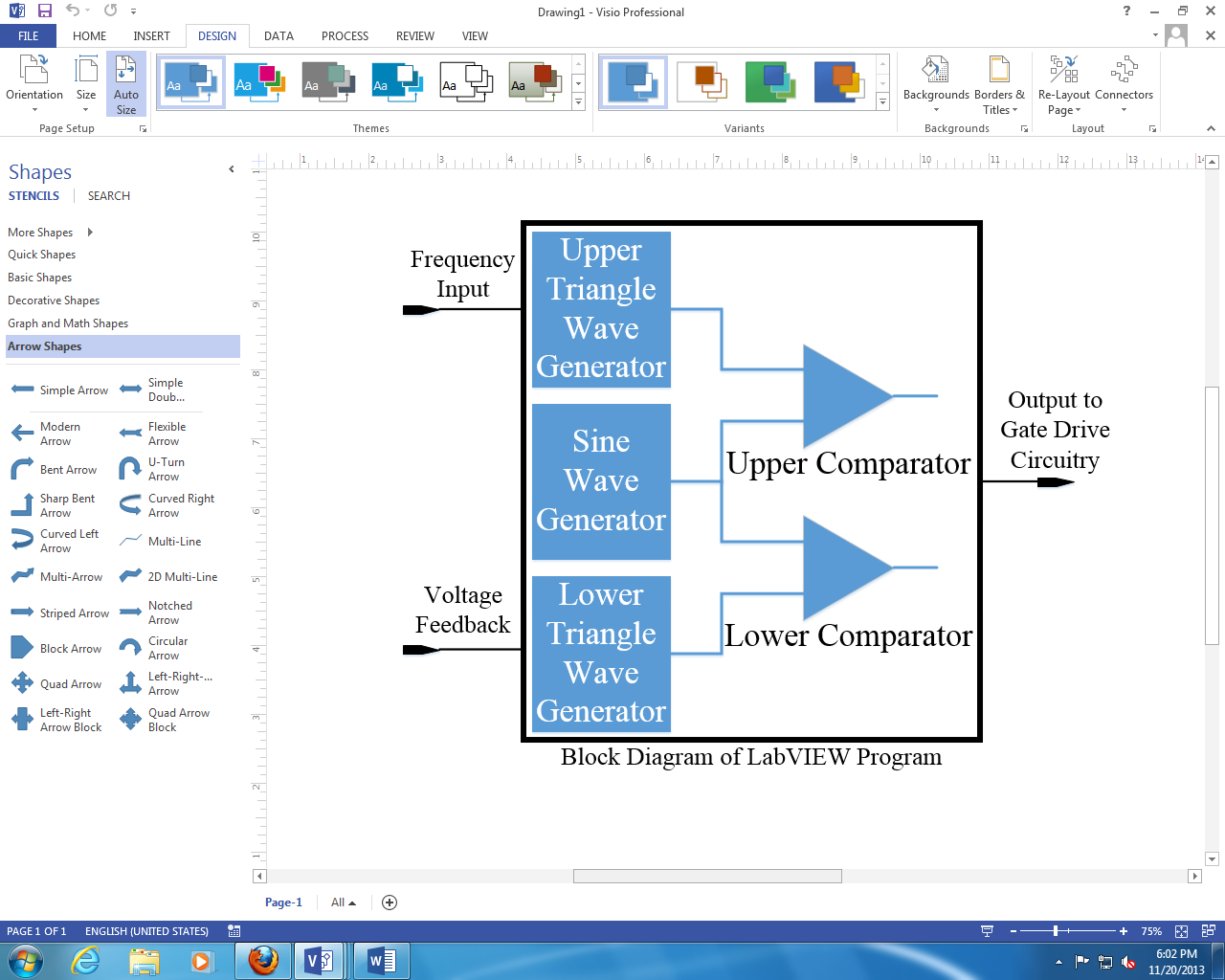 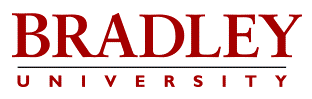 7
PWM Generation Controller
Produce TTL level PWM signals
Produce waveforms representative of sine waves from 0-60 Hz
Produce waveforms following proper V/Hz ratio of 0.5892
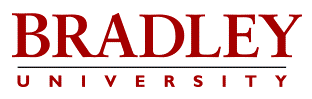 8
Gate Drive Circuitry
High speed signal isolator and driver
Use optical isolators and gate driver chips to isolate and amplify signal to the Inverter
Optical isolators and gate drivers chosen for speed and robustness
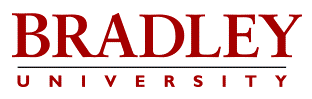 9
Gate Drive Circuitry
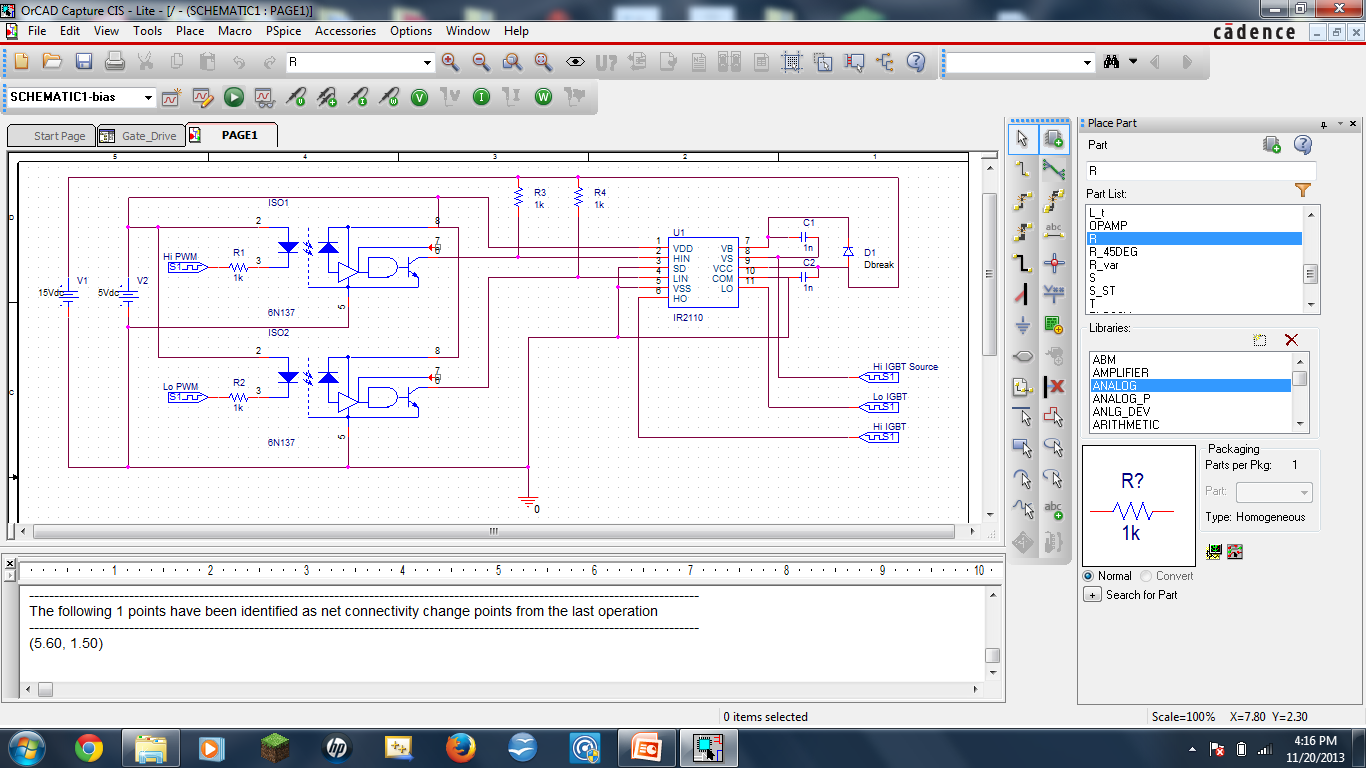 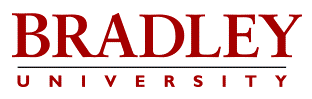 10
Gate Drive Circuitry
Along with inverter, capable of switching at 1% duty cycle of 15 kHz switching frequency without clipping
Optical Isolator
6N137 Optocoupler
Isolate cDAQ outputs from Inverter, Filter, and Load
Gate Driver
IR-2110
Amplify PWM from TTL to +15V 2A level adequate for driving the Inverter
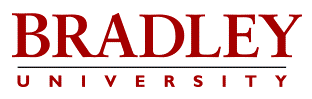 11
Inverter
PWM Signal Amplifier for AC machine application
Use IGBT pairs and DC rails to amplify PWM signal
IGBTs used for high voltage capabilities and availability
Single- and three-phase configurations
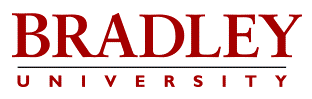 12
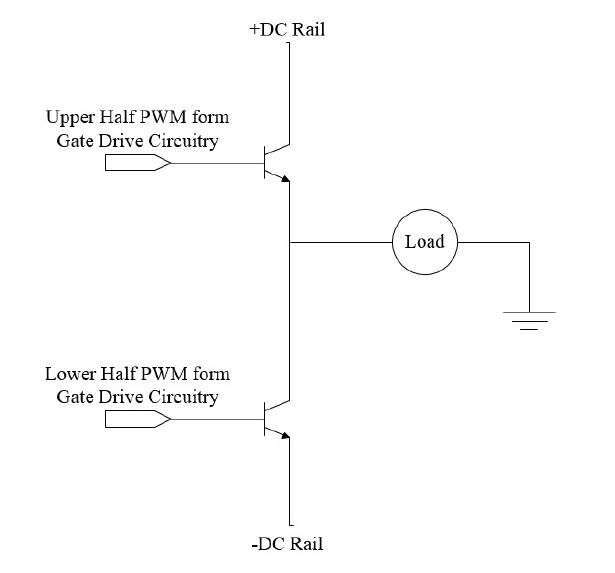 Inverter
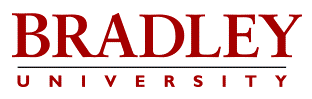 13
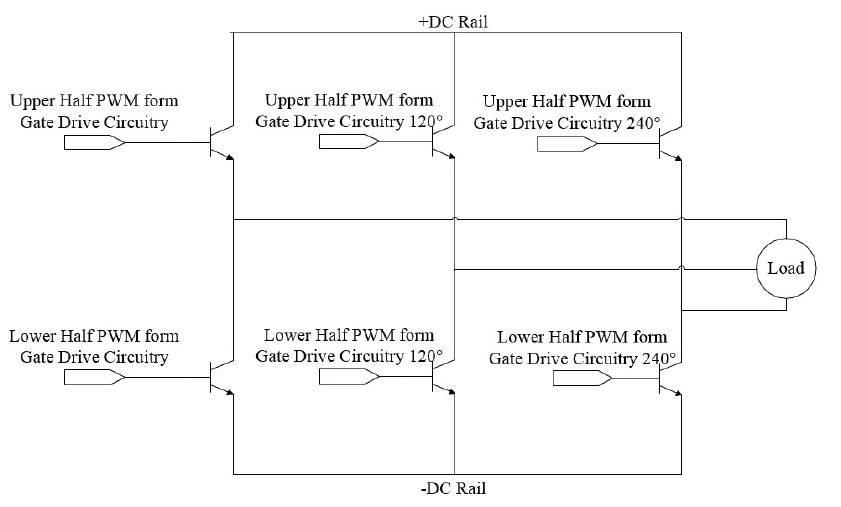 Inverter
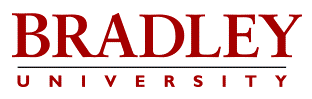 14
Inverter
Single-phase Inverter
Fairchild FMG2G75US60 IGBT Pair
Each IGBT will receive one PWM signal
Output one dual-sided PWM signal representing the necessary sine wave
Have 0 and 100 VDC rails capable of providing 15 A 
Three-phase Inverter
Three single-phase inverters
Single-phase inputs 120⁰ out of phase from any other input
Capable of 5 A per phase
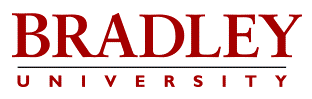 15
Filter
Used to extract sine wave encoded in PWM signal
Three identical filters used (one for each phase)
LC filter
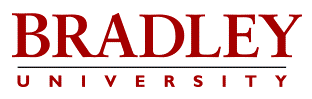 16
Filter
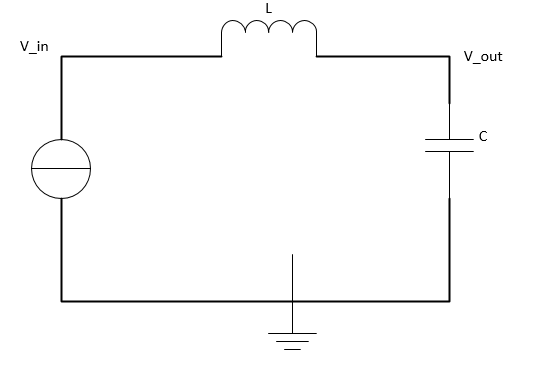 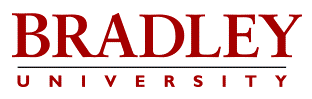 17
Filter
LC Filter
Components rated for 400V and 15A
Output sinusoidal waveform extracted from PWM signal
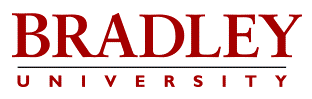 18
Load
Overall system output used for testing
Initially resistive-inductive (RL) for both single- and three-phase systems
Final tests will be performed on a three-phase motor
Shall be able to draw the rated power from the system
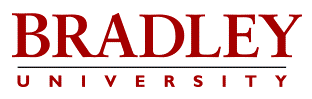 19
Lab Work
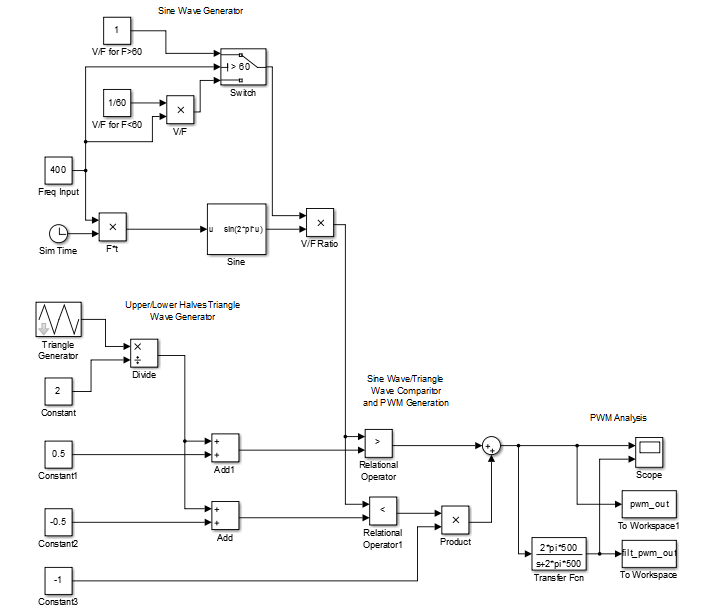 Volts/Hertz Ratio Testing
Simulink Model of controller
0 to 60 Hz
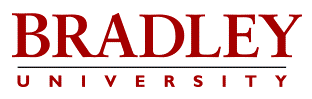 20
Lab Work
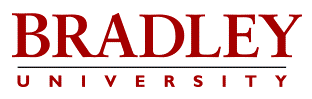 21
Equipment & Parts List
LabVIEW Student Edition
NI-cDAQ-9174 Data Acquisition Chassis
NI-9401 Digital I/O
NI-9221 Analog-to-Digital Converter
NI-9211 Thermal Couple 
IR 2110 Gate Driver
6N137 Optical Isolator
FMG2G75US60 IGBT Pair with anti-parallel diodes
Sources and Scopes available in Power Lab
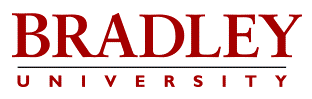 22
Schedule
Remaining Fall Semester – Exposure to LabVIEW environment
1/27/2013		-LabVIEW Tutorials 
2/3/2013		-Build & test single phase optical isolator/build 			 single phase gate driver & inverter
2/10/2013		-Finish & test single phase gate driver & inverter
2/17/2013		-Basic LabVIEW controller design
2/24/2013		-Build & test three phase optical isolator/build 				 three phase gate driver & inverter
3/3/2013		-Finish & test three phase gate driver & inverter
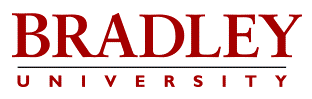 23
Schedule
3/10/2013		-LC filter & three phase resistive load design
3/17/2013		-Build and test LC filter & three phase resistive 			 load
3/24/2013		-Testing with three phase AC machine
3/31/2013		-Controller tuning
4/7/2013		-Source conversion design
4/14/2013		-Source conversion building and testing
4/21/2013		-Final system testing and analysis
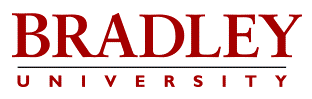 24
Questions?
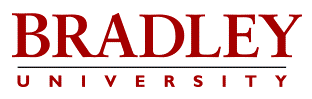 25
Pictures
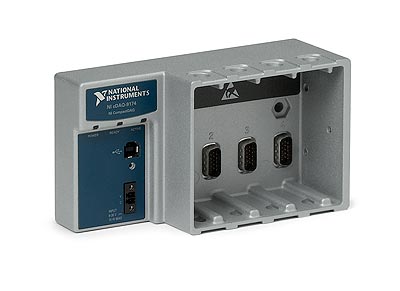 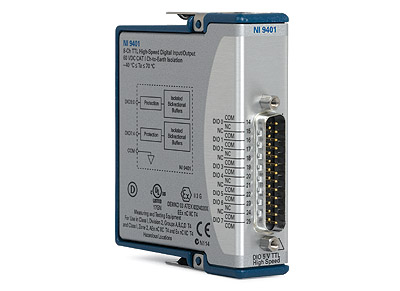 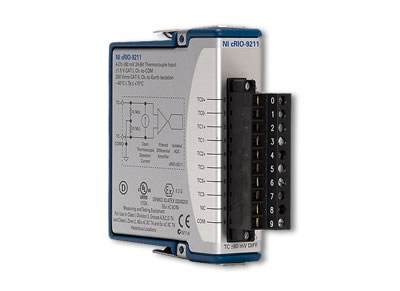 26
Datasheets
http://www.fairchildsemi.com/ds/6N/6N137.pdf
http://www.daedalus.ei.tum.de/attachments/article/257/IR2110_IR2110S_IR2113_IR2113S.pdf
http://pdf.datasheetcatalog.com/datasheet/fairchild/FMG2G75US60.pdf
27
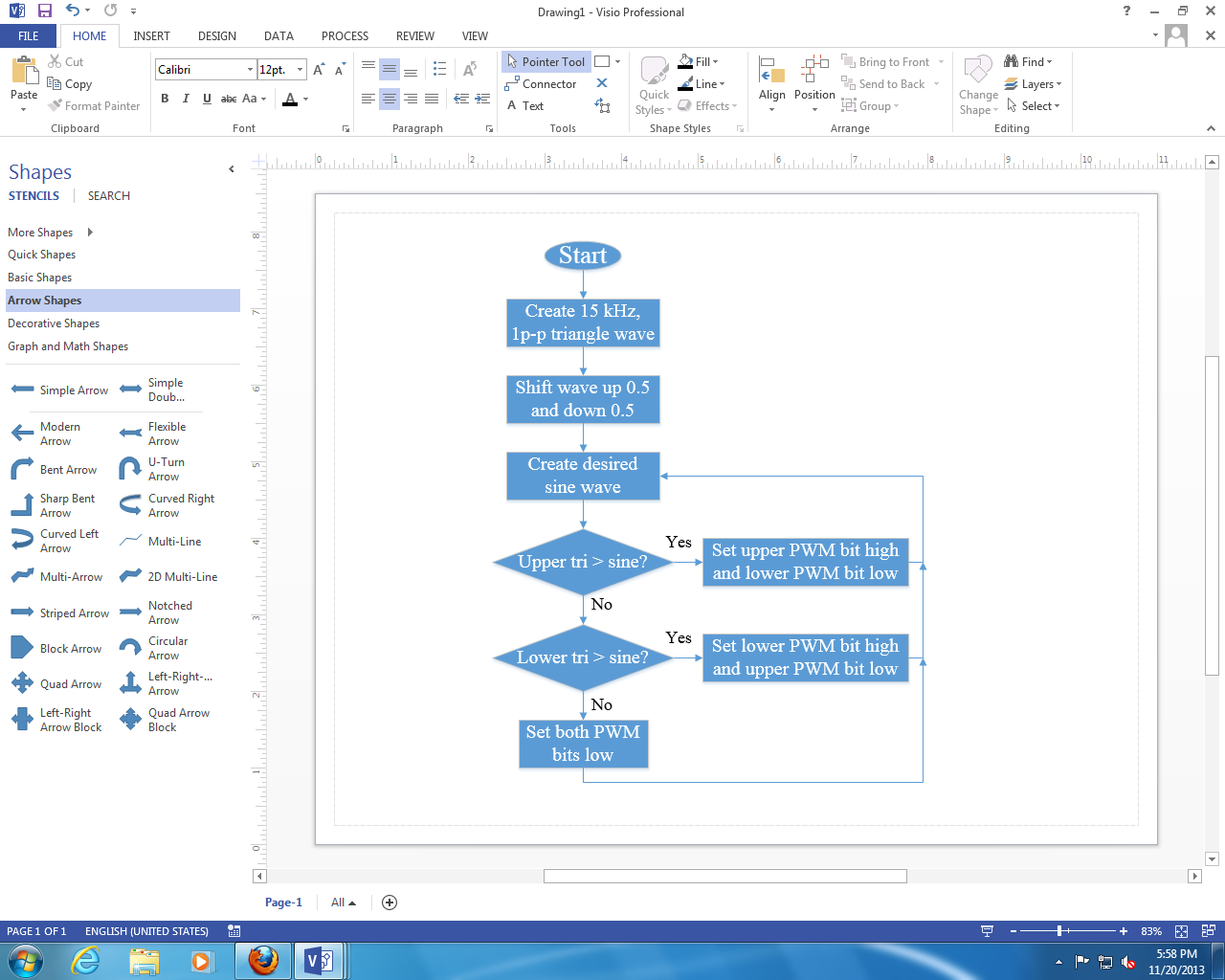 Flow Chart
28
RLC Filter Design Equations
29
RLC Filter Response
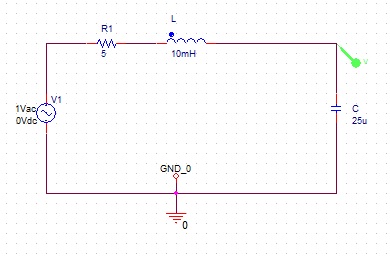 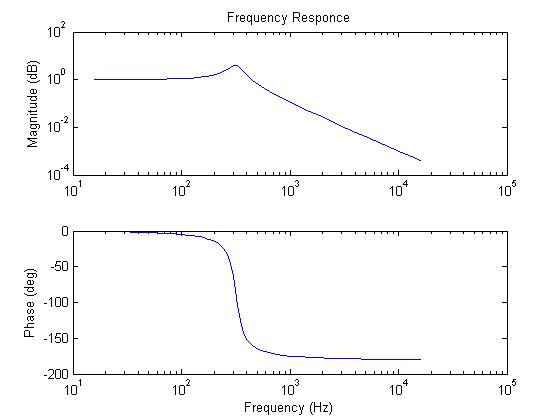 30